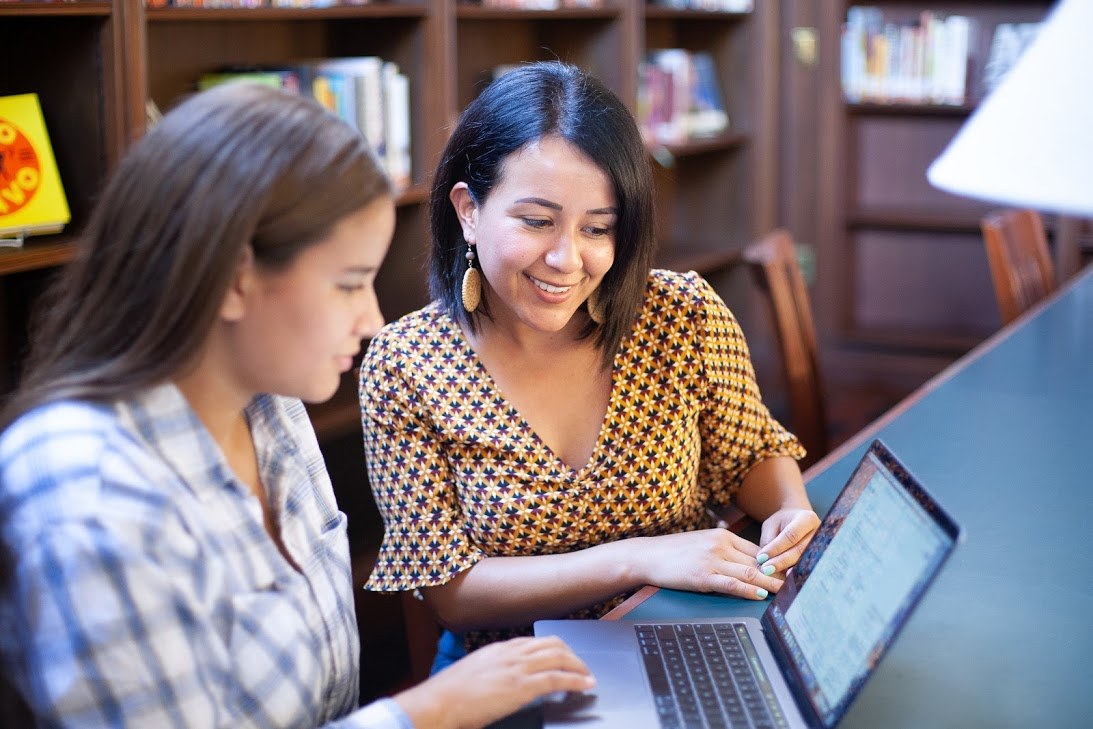 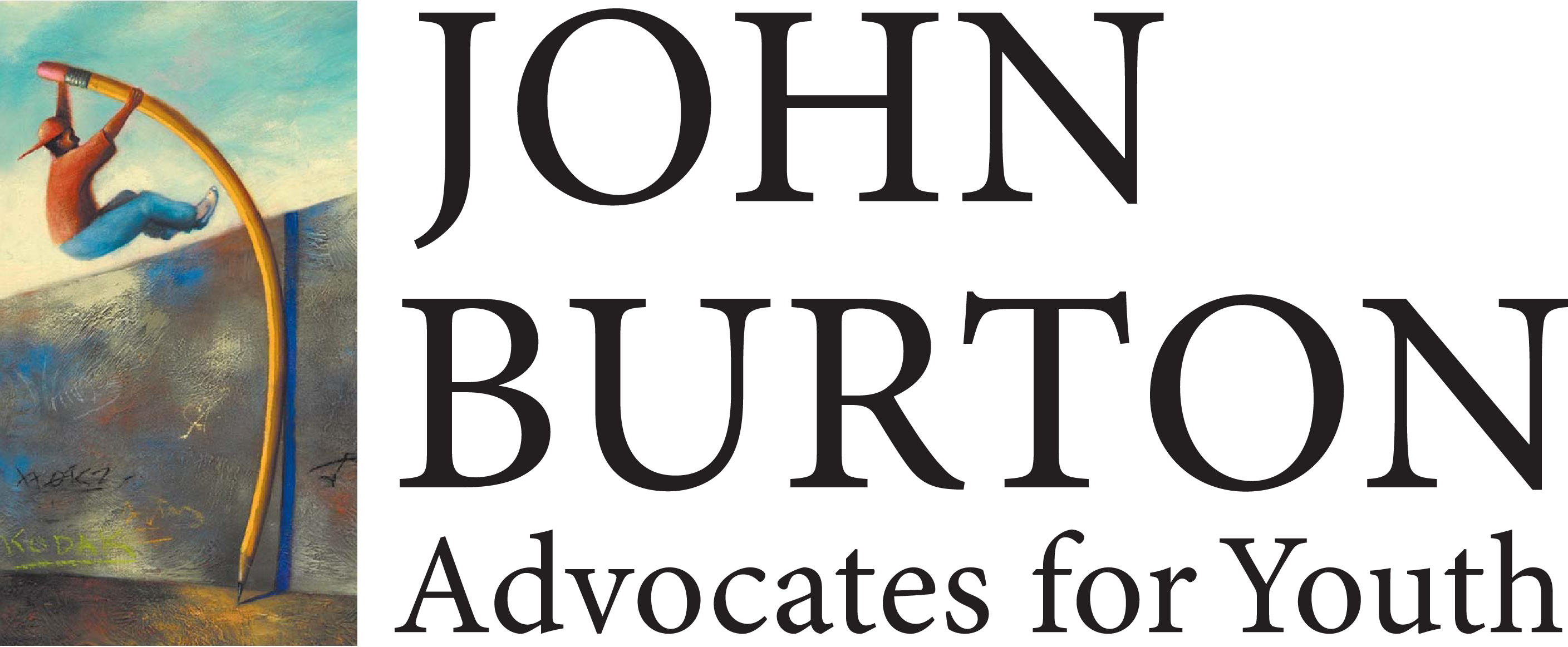 Foster Youth and the Chafee Grant: Strategies for Success to Support and Engage Students
November 15th, 2019
Why this Matters
College & Financial Aid Outcomes for Foster Youth
College Aspirations vs. College Realities
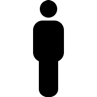 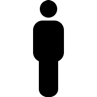 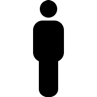 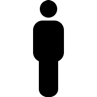 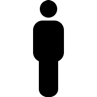 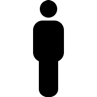 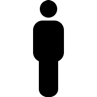 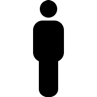 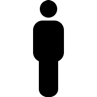 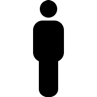 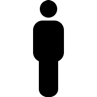 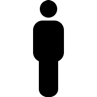 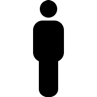 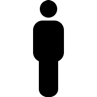 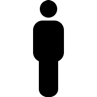 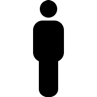 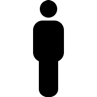 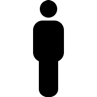 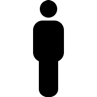 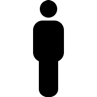 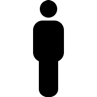 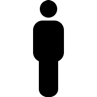 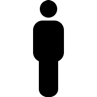 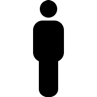 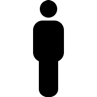 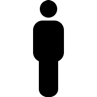 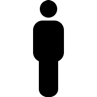 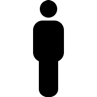 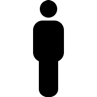 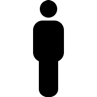 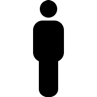 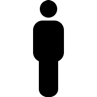 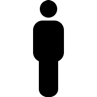 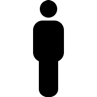 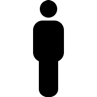 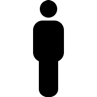 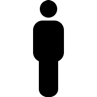 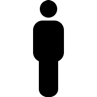 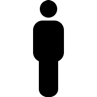 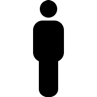 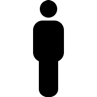 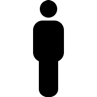 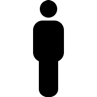 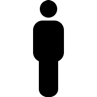 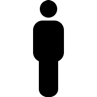 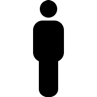 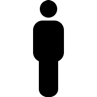 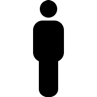 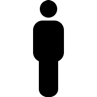 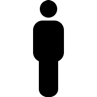 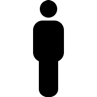 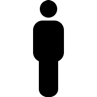 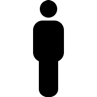 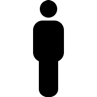 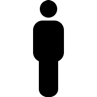 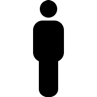 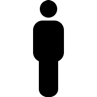 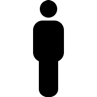 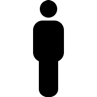 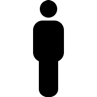 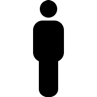 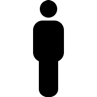 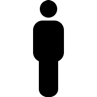 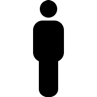 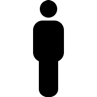 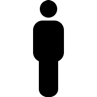 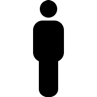 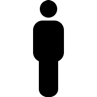 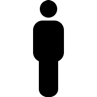 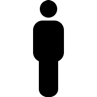 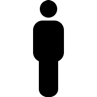 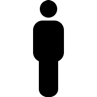 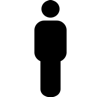 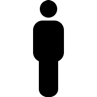 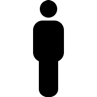 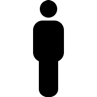 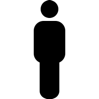 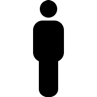 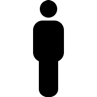 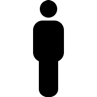 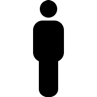 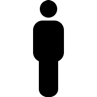 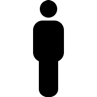 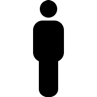 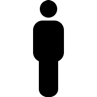 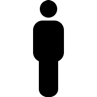 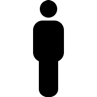 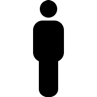 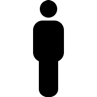 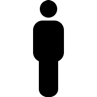 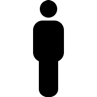 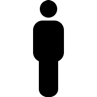 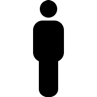 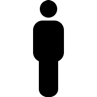 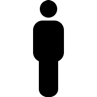 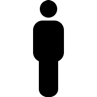 91% want to go to college
[Speaker Notes: This study looks at foster youth students within California. 
Our foster youth understand that a college degree is desirable - 91% report that they want to go to college. 
However, aspiring to college and making it through to that degree are two different things. 


Source:
CalYouth Study (http://www.chapinhall.org/sites/default/files/CY_YT_RE0516_1.pdf) page 64.]
College Aspirations vs. College Realities
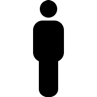 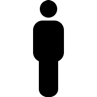 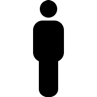 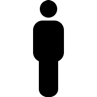 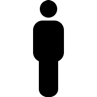 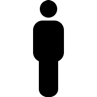 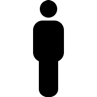 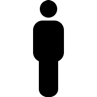 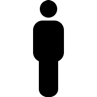 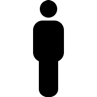 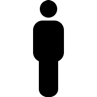 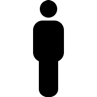 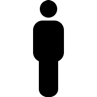 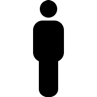 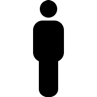 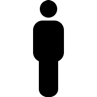 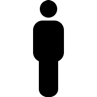 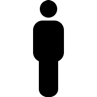 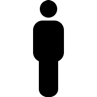 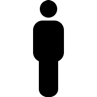 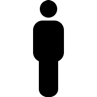 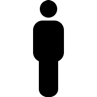 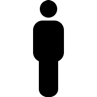 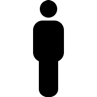 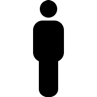 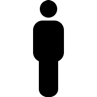 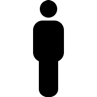 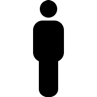 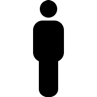 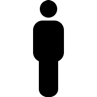 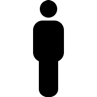 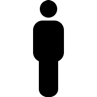 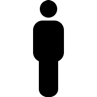 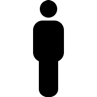 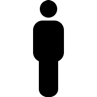 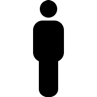 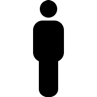 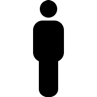 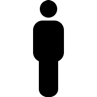 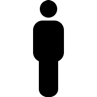 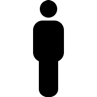 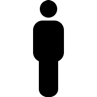 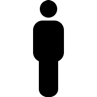 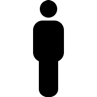 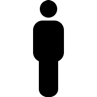 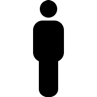 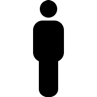 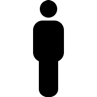 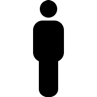 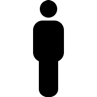 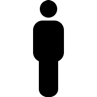 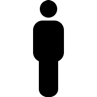 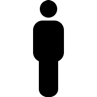 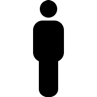 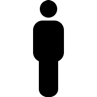 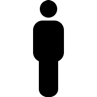 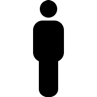 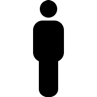 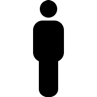 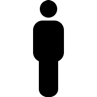 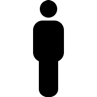 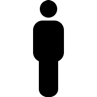 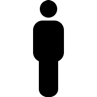 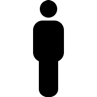 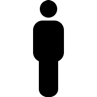 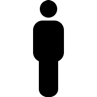 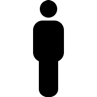 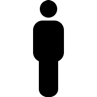 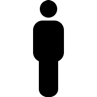 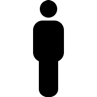 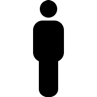 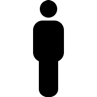 43% enroll in college
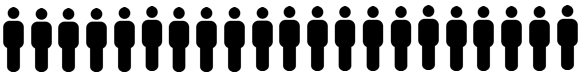 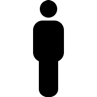 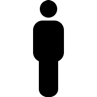 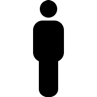 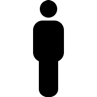 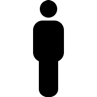 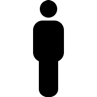 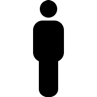 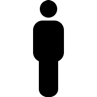 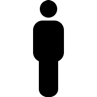 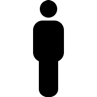 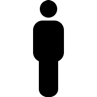 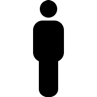 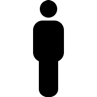 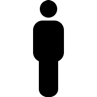 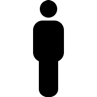 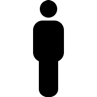 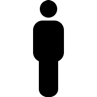 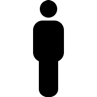 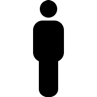 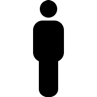 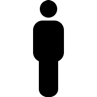 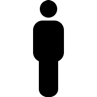 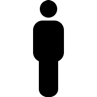 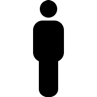 [Speaker Notes: Foster youth face many obstacles and information gaps along the way - only 43% end up enrolling in community college in California.

Source:
At Greater Risk (http://www.cacollegepathways.org/wp-content/uploads/2016/01/at_greater_risk.pdf) page 12.]
College Aspirations vs. College Realities
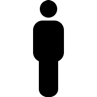 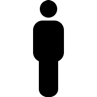 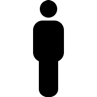 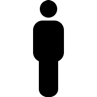 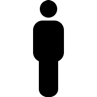 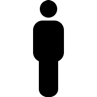 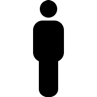 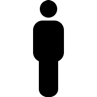 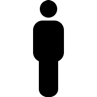 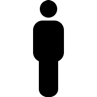 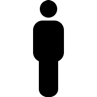 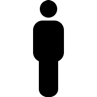 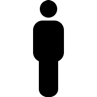 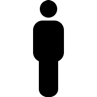 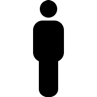 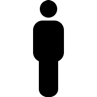 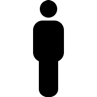 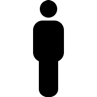 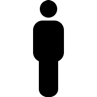 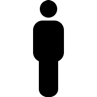 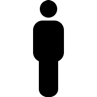 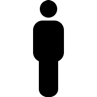 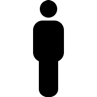 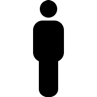 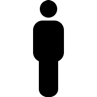 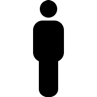 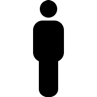 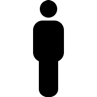 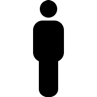 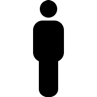 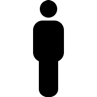 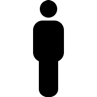 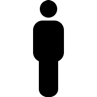 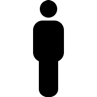 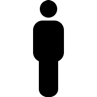 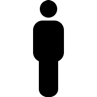 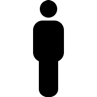 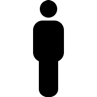 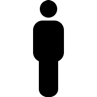 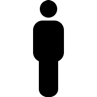 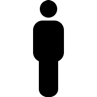 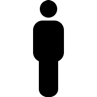 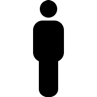 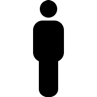 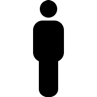 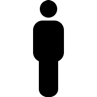 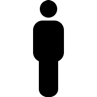 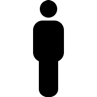 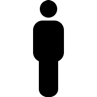 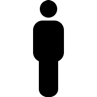 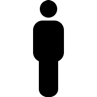 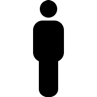 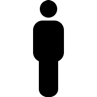 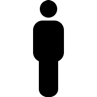 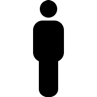 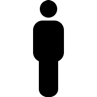 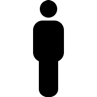 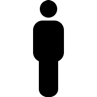 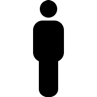 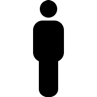 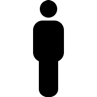 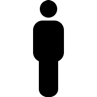 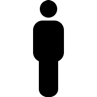 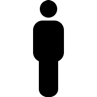 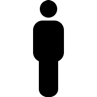 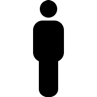 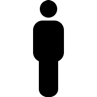 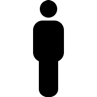 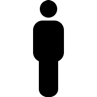 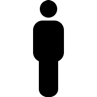 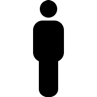 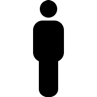 8% complete a degree
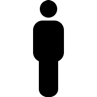 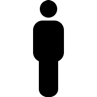 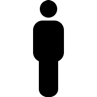 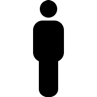 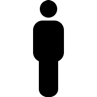 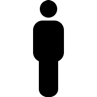 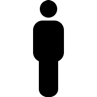 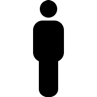 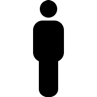 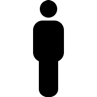 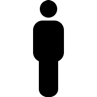 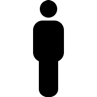 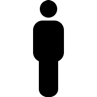 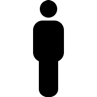 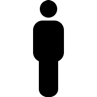 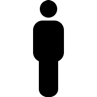 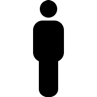 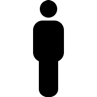 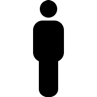 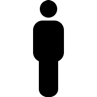 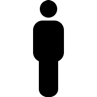 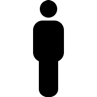 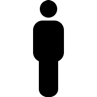 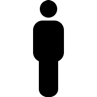 [Speaker Notes: Once in college, foster youth also experience unique challenges - resulting in just 8% completing a 2- year or 4-year degree by the age of 26.
Many foster youth face unique barriers that are linked with poor academic outcomes for foster youth. 
Foster youth often get labeled as “not college material” or “not college ready”, however it is important to be aware of the factors that may be contributing to their current performance in school and know that these youth, in spite of these challenges, can still go to college and be successful. It’s up to us, as caring and supportive adults, to continue to help them reach their goals and believe in their potential. 


Source:
8% is from the Midwest study (http://www.chapinhall.org/sites/default/files/Midwest%20Evaluation_Report_4_10_12.pdf) page 20.]
Foster youth are 
4 times more likely than their peers to change schools in a given school year
This may lead students to:
Frequent Changes in Schools
Fall behind with course material
Receive only partial credit from not finishing a full-term course
Have difficulty forming trusting relationships with teachers, peers and school counselors who may be able to help them academically
[Speaker Notes: Research shows that children and youth in foster care are four times more likely to change schools in a given school year than other students. 
This instability comes from frequent placement changes and can lead to students falling behind in studies, missing needed classes and being unable to form relationships with teachers, peers and school counselors who may be able to help them academically. 
Changing schools can be traumatic for many students, and is often also associated with changes in their neighborhood, community, friends and even family. 

Source:
Barrat, V. X., & Berliner, B. (2013). The Invisible Achievement Gap, Part 1: Education Outcomes of Students in Foster Care in California’s Public Schools. San Francisco: WestEd.]
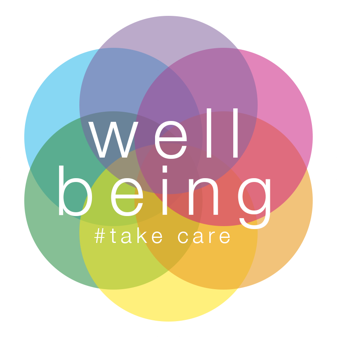 The Role of Trauma
90% of children in foster care have experienced a traumatic event, with nearly half reporting exposure to four or more types of traumatic events.
 
Foster youth transitioning to adulthood have a greater likelihood of experiencing physical and mental health problems than their non-foster peers.
[Speaker Notes: Jessica

Source- 
https://www.chapinhall.org/wp-content/uploads/CY_YT_RE0518_1.pdf]
Foster Youth Often Lack Information and Support
[Speaker Notes: This slide highlights some additional reasons why foster youth may struggle to realize their college dreams.

Lack of adult role models to provide support and guidance.

Lack of support applying to college. Filling out applications for college, including applying for financial aid, can often be challenging and overwhelming. Most students benefit from having an adult assist them with this process, but for many foster youth, they lack this type of support and guidance.  

Lack of information about higher education, financial aid, support, and resources. Many foster youth may not learn about the resources available to support them, until it is too late. 

High school counselors often label foster youth as not college ready

High schools often don’t have the appropriate supports for SPED students]
Foster Youth are Missing Out on Aid
Source: Cal-Pass Plus 2016-2017 statewide data
The CA Foster Youth FAFSA Challenge!
Get involved with your County Office of Education (COE) FYSCP: https://www.cde.ca.gov/ls/pf/fy/
[Speaker Notes: Describe what it is in a nutshell

An initiative to increase the rates of financial aid attainment for California’s high school seniors in foster care.

The initial goal was to reach 60% completion. 

Focusing on FAFSA works. We have seen success

Connect with your FYSCP]
Financial Aid
Special Considerations for Foster Youth
Special Immigration Juvenile Status (SIJS)
[Speaker Notes: Undocumented students should submit the CADAA until they have received permanent resident status (e.g., a Green Card). After a student receives permanent resident status, they should submit the FAFSA. A student who has permanent resident status is eligible for federal student aid.

Note that an application for permanent residency is not sufficient. A student cannot file the FAFSA as an eligible noncitizen until they have actually received their Green Card.]
Dependency Status on the FAFSA
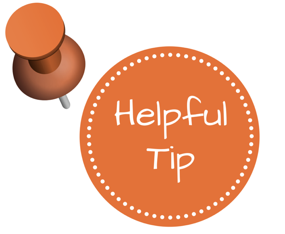 Dependency Determination
Current or former foster youth may qualify for “Independent Student Status” on the FAFSA if they can answer “Yes” to any part of either of these two questions: 

“At any time since you turned age 13, were both your parents deceased, were you in foster care, or were you a dependent or ward of the court?”
OR
 “Does someone other than your parents or stepparent have legal guardianship of you, as determined by a court in your state of legal residence?”
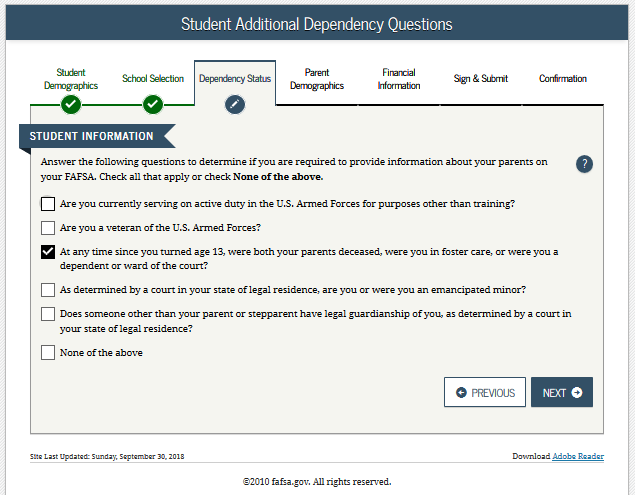 [Speaker Notes: While we won’t discuss every question on the FAFSA application today, this is probably the most significant section for foster youth, so it is important to inform them that they may qualify for Independent Status depending on when they were in foster care.  

If they can answer yes to either of these questions, they will not need to fill out the Parent Demographics Section. 

If they qualify for independent status, they will be directed to the following section to complete only financial information for themselves. 

Foster parents, relative caregivers and legal guardians do not qualify as “parents” on the FAFSA. It is important that your child does not provide your financial information on the FAFSA. They may qualify for less money if you do so. 

Even if the youth was in foster care, or was a dependent or ward of the court, for just one day after they turned 13, they qualify as a independent student for the purposes of the FAFSA. 

If the youth was a dependent or ward of the court, but remained in the legal custody of their parents, they are not consider a ward of the court for the purposes of the FAFSA and therefore do not qualify for “Independent Status” on the FAFSA. 

Other groups can also qualify for independent status, such as individuals who are married, have children or are in the military. Some foster youth may qualify for Independent Status within one of the other categories. These questions are presented one-by-one when filling out an electronic application. Once they answer Yes to any of the questions, the remaining questions will not be asked.]
How is Foster Youth Status Verified?
HOW TO PROVIDE VERIFICATION OF FOSTER YOUTH STATUS:

Current foster youth: Contact your county social worker or Independent Living Program (ILP).

Former foster youth: Can also contact the State Foster Care Ombudsman’s Office: 877-846-1602.
[Speaker Notes: Although a ward of the court letter is no longer needed for the FAFSA, students may need it to access other benefits at their campus for foster youth. It is encouraged that they still request a copy, as they may need it in the future.]
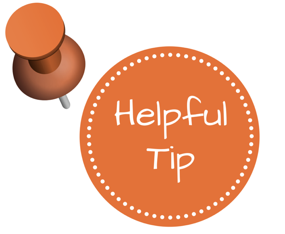 Additional Special Considerations for Foster Youth
Foster youth DO NOT have to report the following information in the financial section : 
Extended Foster Care (AB 12) benefits, commonly known as SILP payments, even if SILP payments are sent directly to youth.
Supplemental Security Income (SSI)
Foster youth should self-identify on the FAFSA by marking yes to the question asking:
 “are you a foster youth or were you at any time in the foster care system”
[Speaker Notes: Here is some additional information about special considerations for foster youth to be mindful of on the FAFSA.

By self-identifying on the FAFSA as a foster youth, students may get connected with additional resources and supports on their campus.  

Facilitator’s Note: SILP payments do not need to be reported, including the infant supplement if you have a parenting youth.]
TIP
Tips to help foster youth access maximum financial aid:
Ensure FAFSA workshop materials are inclusive of Foster Youth 
Ask students if they have access to their Social Security Card
Make sure students have a personal email (not a school email)
Challenge questions may be triggering
Help students create a system to store passwords and usernames
Chafee Grant
Chafee Grant:
[Speaker Notes: The Chafee grant provides up to $5,000 of free money for current and former foster youth that meet the eligibility requirements to help pay for college or career and technical education. 
To get this money though, they must complete a separate application after they have completed the FAFSA or CADAA. This can be completed online or on a paper application. 
Applicants only need to apply for the first time. After they have applied and received money they do not need to reapply each year. Their foster youth status will be automatically verified through the California Department of Social Services (CDSS), so they will not need to provide a Ward of the Court Letter
Students should apply by the March 2nd deadline in order to get the maximum award amount. Students can still apply after the March 2nd deadline, but may not receive as much money. 
Students can use this money at community colleges, 4-year universities or qualified vocational-trade programs. This money can also be used at colleges out-of-state. 

Eligibility Criteria:
Be a current or former foster youth who was a dependent or ward of the court, living in foster care, at any time between the ages of 16 and 18
Youth who were/are in kin-gap, non-related guardianship or were adopted, are eligible only if a dependent or ward of the court, living in foster care, was established between age 16-18 
Not have reached your 26th birthday as of July 1 of the award year
Have financial need
Must be a California resident or meet CA Dream Act eligible criteria
Students are not required to have a high school diploma
Can be used for up to 5 years (whether or not consecutive), Each academic year that a payment greater than $1 is issued counts as 1 year of paid participation



Previously, the Chafee Grant was only for foster youth ages 21 and under, however, California revised the eligibility requirements in 2018. Foster youth who were previously ineligible because they were over 21 can now qualify if they up until the age of 26 and will be automatically re-enrolled. 

$17.6 million in federal and state funded grant subject to annual availability of funds
Prior to AB 1811, the amount allocated for the Chafee Grant was $14,333,755.  $3.3 million was added to award additional students the eligible expansion of]
To be eligible for payment, students must:
Enroll in a program at least one academic year long
Attend at least half-time
Make Satisfactory Academic Progress (SAP)**
Demonstrate sufficient unmet need
* Students are NOT required to:
Provide a GPA
Graduate from high school
Meet ability-to-benefit requirements
Have a social security number
Register for Selective Service
Be clear of default or overpayments
Apply by March 2nd
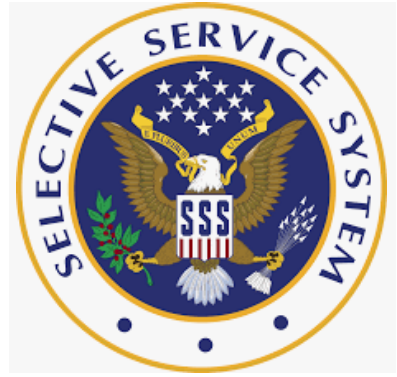 * For Chafee Grant only.  Students applying for Cal Grant and other aid must still meet all deadlines and other requirements
[Speaker Notes: AB 1811 Trailer Bill: GSA 2018-36
Students may receive 5 years (consecutive or non-consecutive) of Chafee payment

Award year is from 7/1-6/30. Award processing and payments are allowed through late September.

Ability to benefit: coursework that leads to a certificate/degree. Chafee students are required to take specific degree/certificate-related coursework. In other words, Chafee awardees can take classes of their choosing.]
Did you Know…
Chafee Grant is NOT financial aid
It falls under California Health & Human Services guidelines, and therefore may be used for expenses beyond just undergraduate tuition, books, & supplies:
Chafee funds may be used towards rent, transportation, and childcare
Chafee funds can be used for post-grad studies and teacher certification
Funds are payable to students, “in care of” the college
Chafee funds cannot be withheld from students who have a balance owed to the school without written student consent
Application Process
The Chafee Grant application process has 3 components to determine preliminary eligibility.  A GPA is not required:
Components:
Frequency:
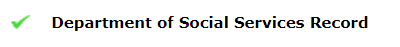 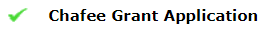 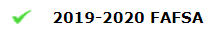 2020-2021 FAFSA or CADA
* Students should complete the Chafee application and FAFSA/CADAA for the year they plan to enroll
[Speaker Notes: Step 1: Student must apply for the Chafee grant by completing the Chafee application. The application process includes the student completing the FAFSA or Dream Act application every year. This means undocumented students that meet the AB540 requirements are eligible for the Chafee grant (as long as they meet the other requirements) .

The application process also includes Department of Social Services verification of former foster care.  CSAC receives this verification electronically each month, directly from DSS. There are cases where the student is not included in the file received from DSS. In those cases, the students have to complete manual certification (downloadable from the CSAC website), obtain signature from case worker or Independent Living Coordinator (ILP), and return the form to CSAC. The student application process and DSS verification only happens one time throughout the entire eligibility period.

The March 2nd Cal Grant deadline does not apply for the Chafee grant application. However, students should complete the FAFSA or CADAA by March 2nd to be considered for a Cal Grant. Students may receive both Chafee Grant and Cal Grant, if the have sufficient unmet need.]
Chafee Grant Application
If foster youth status is not automatically matched through CDSS, it can be manually verified
https://chafee.csac.ca.gov/
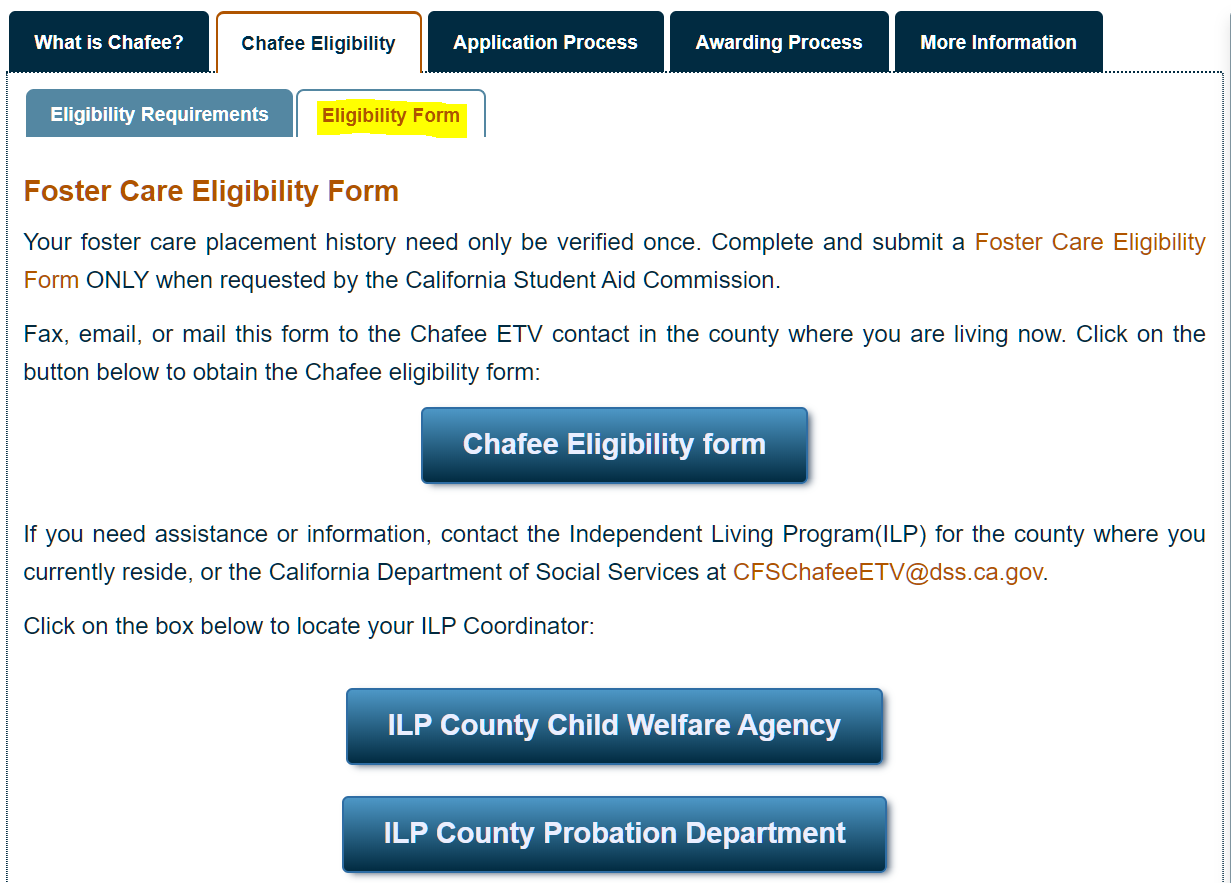 WebGrants 4 Students
WebGrants 4 StudentsAccessible from csac.ca.gov
All students must create their student portal to:
Identify pending requirements
Report a school change
Update contact information
View payment history
Confirm remaining eligibility
Verify GPA was submitted (Cal Grant only) 
Claim Cal Grant awards
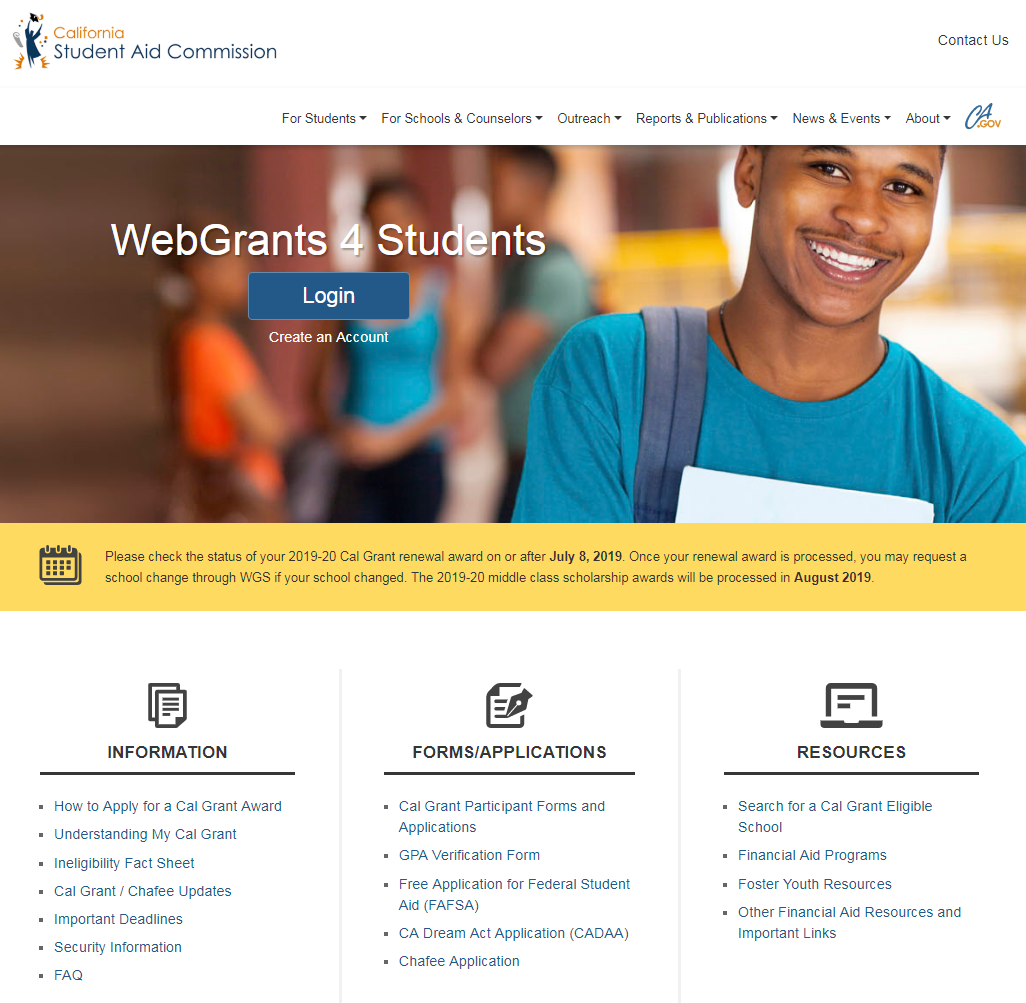 [Speaker Notes: Here you can see the information required in order to create an account for the first time.  This is the same information required by the legacy application. A student must have a current year application on file in order to create an account.  For example, once the 2020-21 AY goes live, a student must have completed the 2020-21 application to create an account. (Check with Pankaj if still true)]
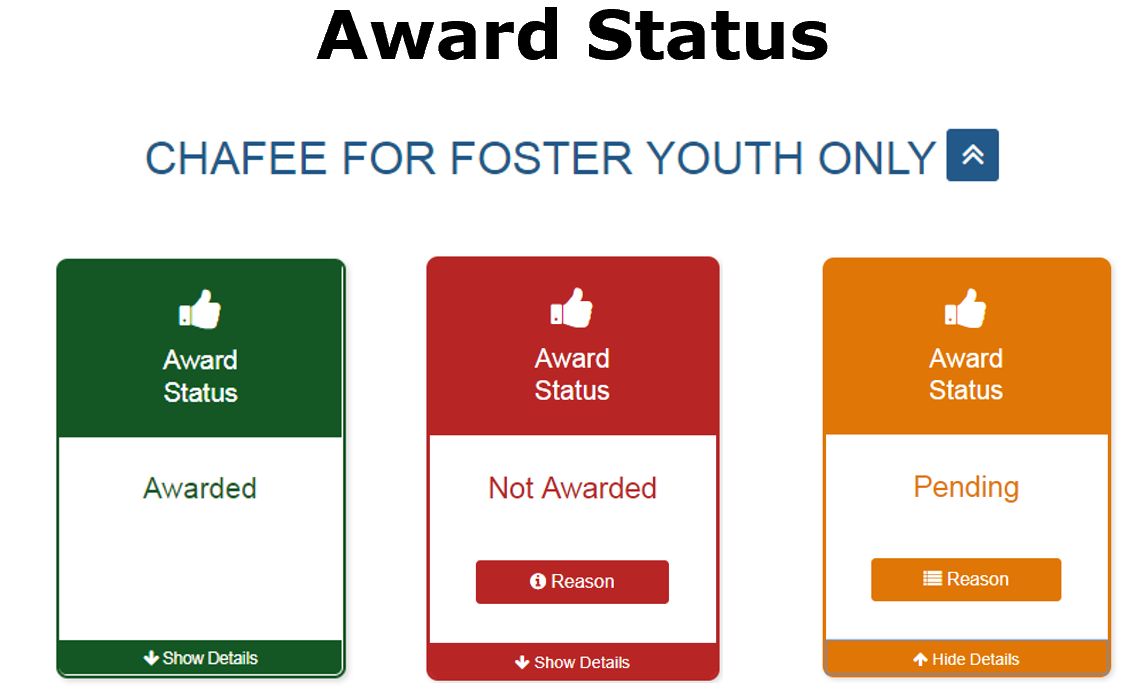 Award Pending
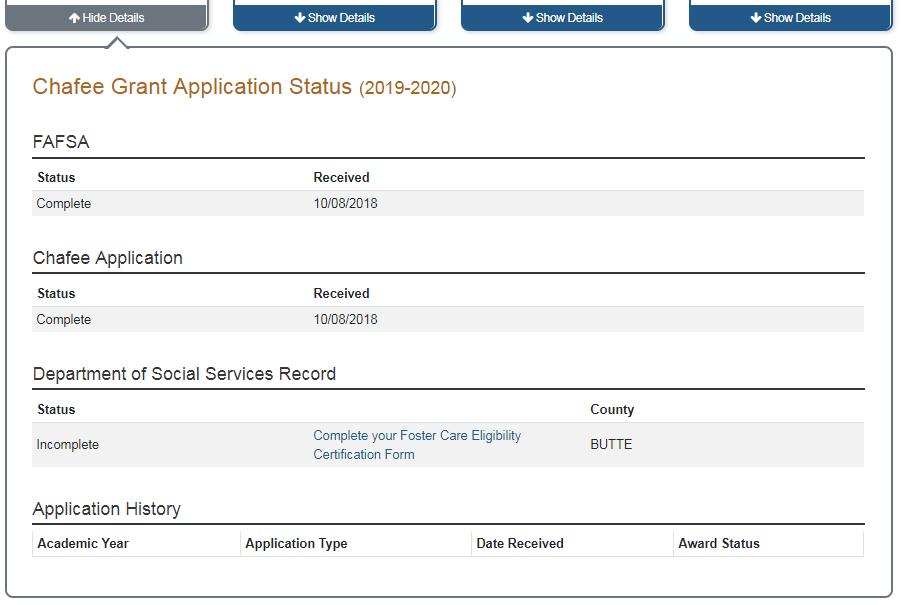 School of Attendance
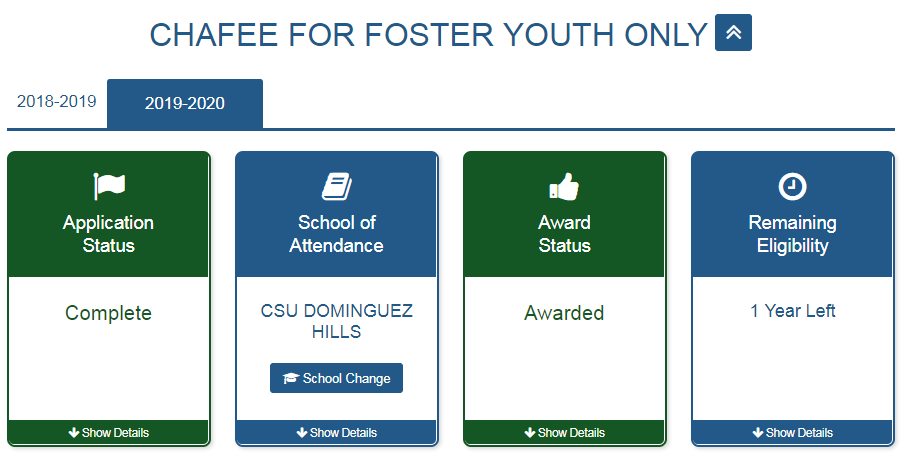 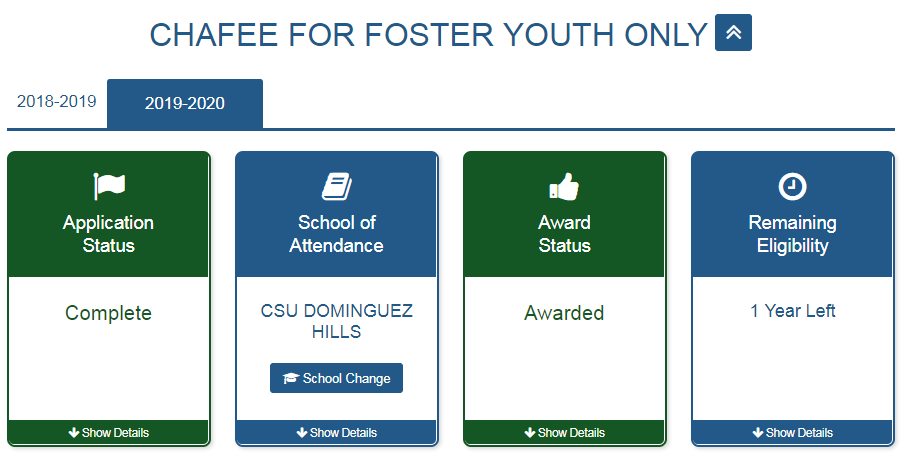 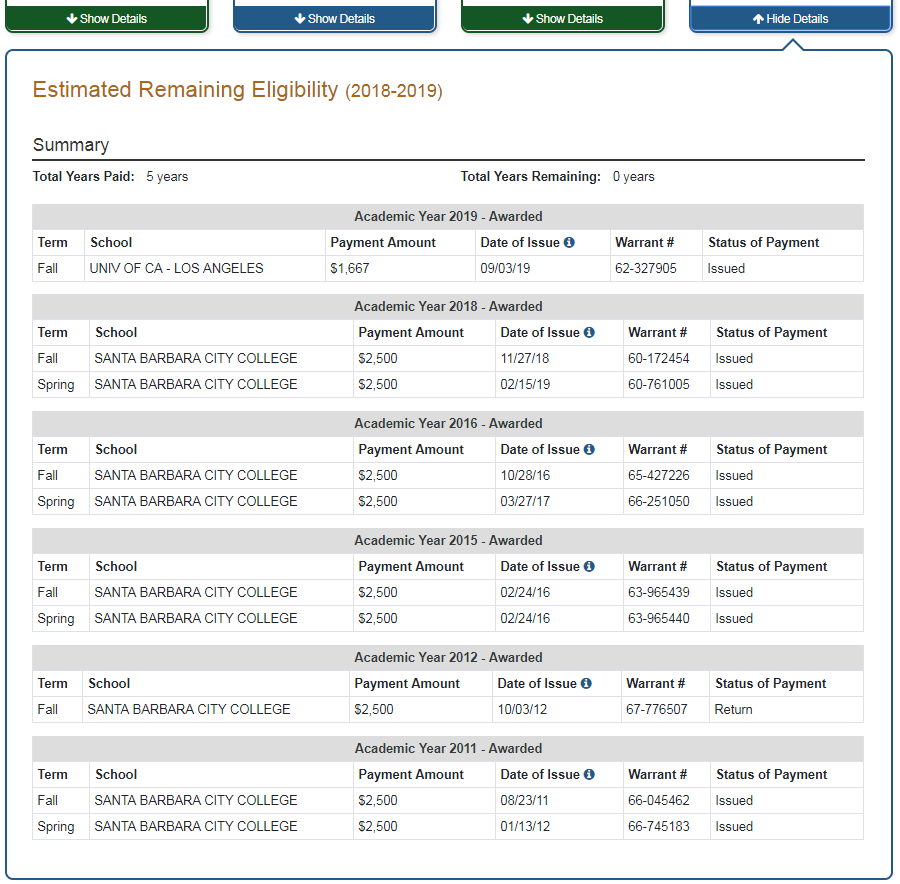 Cal Grant
Cal Grant B for Foster YouthLifetime Eligibility Expansion for CalGrant B Foster Youth Recipients
NEW
AB 1809 extends:
Application Window: Students can apply for a High School Entitlement grant if under age 26 by July 1st of the award year
Application Deadline: from March 2nd to September 2nd for foster youth attending a California community college
Maximum Eligibility: from 400% (4 years) to 800%   (8 years) of  full-time enrollment at any eligible college
[Speaker Notes: Current and former foster youth students (a person whose dependency was established or continued by the court on or after the date on which the person reached 13 years of age) are eligible to receive Cal Grant B High School Entitlement Award consideration as long as they have not yet reached 26 years of age as of July 1 of the initial award year and submit a qualifying high school GPA or test score, regardless of the date of high school graduation or the equivalent.

The maximum eligibility has been increased from 4 years to 8 years.]
New for the 2019-2020 Academic Year
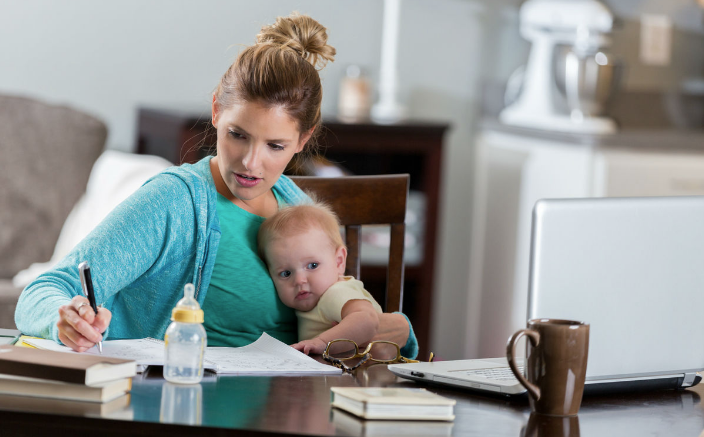 Cal Grant Award for 
Students with 
Dependent Children
Students with dependent children under 18 years of age for whom they provide more than 50% support can qualify for an increased Access Award

For students attending public institutions
Up to $6,000 for qualifying Cal Grant A & B recipients, or
Up to $4,000 for eligible Cal Grant C recipients. 
Cal Grant B for foster youth may receive up to 800% maximum eligibility
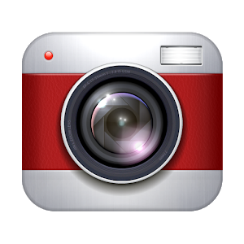 [Speaker Notes: New legislation allows for Cal Grant awarded students with Dependent Children to receive a new, and significantly larger, Cal Grant Access award. Students at California Community Colleges, California State Universities and University of California campuses with dependent children under 18 years of age for whom they provide more than 50 percent support can qualify. Eligibility is initially determined by the dependent children question on the FAFSA and the California Dream Act Application: “Do you now have or will you have children who will receive more than half of their support from you?” The new Access Award pays up to $6,000 for qualifying Cal Grant A and B recipients; or up to $4,000 for eligible Cal Grant C recipients.

This means that there is no automatic CCC reserve for students with dependent
children receiving a Cal Grant A access award at a community college.]
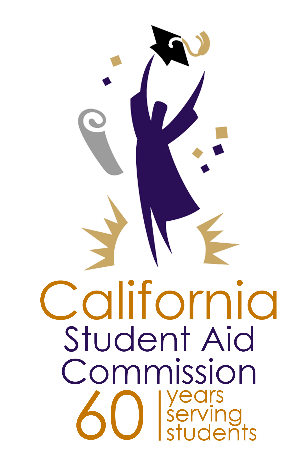 Student Support
Phone: (888) 224-7268
Email: studentsupport@csac.ca.gov
Applying to College
Special considerations for foster youth
Considerations for Current and Former Foster Youth Students
Matriculation and Enrollment
Supporting foster youth to successfully enroll
[Speaker Notes: The focus of this lecture is largely going to be on the matriculation and enrollment process at California’s community college, however we will also share briefly about California’s four-year universities.]
California College Promise Grant
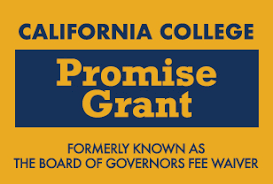 [Speaker Notes: The matriculation process varies at each community college, including the dates and deadlines. Students should get connected to their campus early to benefit from this resource. 

Homeless youth must also participate in orientation, complete the assessment process and develop an education plan to receive priority registration at community colleges.]
Priority Registration
[Speaker Notes: The matriculation process varies at each community college, including the dates and deadlines. Students should get connected to their campus early to benefit from this resource. 

Homeless youth must also participate in orientation, complete the assessment process and develop an education plan to receive priority registration at community colleges.]
Priority Access to On-Campus Housing
Foster youth have priority access to on-campus housing at CSU’s and UC’s
Priority housing varies at each campus
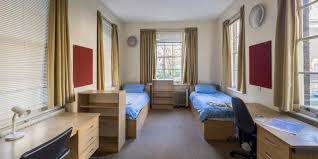 [Speaker Notes: CSU’s and UC’s also offer unique benefits for homeless youth. 

Homeless youth have priority access to on-campus housing. Some students can even stay on campus year round. Priority housing varies across each campus, so it’s recommended that homeless youth get connected to support on their campus to navigate this process. 
The definition for priority housing for homeless students is the same as the definition for priority registration.]
Setting up Foster Youth for College Success
Campus Based resources and supports for foster youth
At least one FYSI Liaison for foster youth is at each of the California community college campuses.
Foster Youth Success Initiative (FYSI)-http://extranet.cccco.edu/Divisions/StudentServices /FosterYouthSuccessInitiatives.aspx
Often housed in the financial aid office
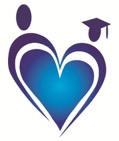 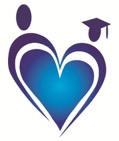 [Speaker Notes: Each California community college has a Foster Youth Success Initiative (FYSI) Liaison 
The FYSI Liaison can be a great advocate and support for foster youth at their campus to successfully access financial aid, register for classes and get connected to meaningful support. 
A list of each FYSI Liaison can be found in the above link.]
Extended Opportunity Programs & Services (EOPS)andEducational Opportunity Program (EOP)
[Speaker Notes: All California community colleges offer EOP&S to enable low-income, educationally disadvantaged students to complete their educational goals. Foster youth are generally considered eligible for EOP&S. 
Students must be California residents (inclusive of students who meet California Dream Act/AB 540 criteria – which is further explained in the financial aid section). 
At CSU & UC campuses, this program is called EOP (Educational Opportunity Program). It will admit students who do not meet regular admission assistance, as well as those that meet regular admission criteria. 
These programs have limited space so it’s important to apply as early as possible. 
For CSU and UC schools, make sure to apply when doing the general admissions application.  
They provide a lot of great support such as more individualized academic counseling, book grants and more. 
Some exceptions can apply to allow for less than 12 units. You should always consult the local campus for the most up to date and detailed information.]
Academic and personal counseling; Emotional support
NextUp (formerly CAFYES)-nextup.cccco.edu
Books & supplies
Seminars & workshops
Meal cards, bus passes, gas cards
Students must be:
Under age 26 
In foster care on or after their 16th birthday 
Enrolled in at least 9 units
Also apply for EOP&S
Tutoring
Cultural events
Agency and community referrals
[Speaker Notes: Within EOP&S is NextUp, which was formerly called the CAFYES (Cooperating Agencies Foster Youth Education Support) Program.
NextUp is a state funded program just for foster youth at 45 community colleges in California (as of 2018)
11 programs are currently located in Los Angeles County: East LA College, Long Beach City College, Los Angeles Valley College, Los Angeles Mission College, Los Angeles Pierce College, Los Angeles Trade Tech, Los Angeles City College, Los Angeles Southwest College, Los Angeles Harbor College, Pasadena City College, and West LA College. 
Some exceptions can apply to allow for less than 9 units. You should always consult the local campus for the most up to date and detailed information. 
 
Students must apply for EOP&S and CAFYES. Like EOP&S, students must be California residents (inclusive of California Dream Act/AB 540 students).]
Foster Youth Campus Support Programs
Campus advocate
Have a central touchpoint to serve as “one-stop” resource on campus
Sense of Community
Connect with others with similar experiences to normalize being a FY in college
Additional Resources 
May offer meal vouchers and other resources to fill gaps
Support specific to foster youth 
Offer workshops and partnerships tailored for FY
Various names: Guardian Scholars, Renaissance Scholars, LINC, etc. 
Found at most community colleges, CSU’s, UC’s and some private schools
Exact program eligbility requirements and services will vary by school.
[Speaker Notes: Most colleges, CSU’s and UC’s, and even some private schools, have foster youth campus support programs. In LA County, for example, every community college has a foster youth support program in addition to their Foster Youth Success Initiative (FYSI) Liaison for maximum support. 
Each program may have a different name, such as Guardian Scholars or Renaissance Scholars. These different names can make it confusing but students can always look up a program at the California College Pathways website, which is listed on an upcoming slide. 
These programs have different funding streams and can vary in the services they provide, the staff they have and the eligibility criteria for admission into the program. 
Many offer food assistance, such as food pantries, meals or food gift cards. Some also provide other support such as hygiene products, school supplies, tutoring or public transportation assistance
Get students connected to these programs early on. The sooner the better! Attending college can be scary and overwhelming for many students, but helping facilitate a warm-handoff with the staff in these programs directly, before school even starts, can help a student feel more comfortable and supported.]
General Campus Resources & Supports
Tutoring
Counseling & Psychological Services
CalWorks & CARE
Student Disability Services
Food Assistance
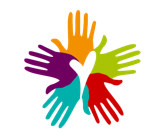 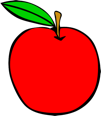 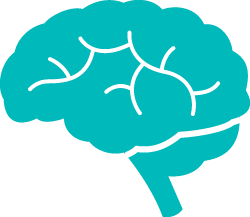 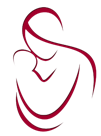 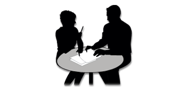 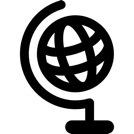 Cultural Programing &
Student Clubs
[Speaker Notes: In addition, colleges today offer a range of services to address the holistic needs of students. Programs like CalWorks & CARE can support students who are parenting, and are avialable at every community college. These programs offer additional resources such as job placement and child care.

Mental health & well-being is an important component for every student’s success. For many students, the transition into college and young-adulthood can be difficult. College is often a stressful experience.  In addition, foster youth have experienced complex trauma and may benefit from counseling or psychological services while in college. The impact of trauma doesn’t end simply because a student turned 18. 

Food insecurity is a common issue for college students. Many campuses provide food pantries, meal vouchers, or other types of food assistance. It’s important to note that, while low-income college students generally don’t qualify for Cal Fresh (i.e. food stamps), foster youth can receive these benefits if they are part of EOP/EOPS, CAFYES, Guardian Scholars, DSPS, or if they receive a Cal Grant or Chafee grant. 
Note: Additional Cal Fresh eligibility guidelines are available in All County Letter 17-05.

All campuses offer academic support services like tutoring and study skills workshops. Students can often access free one-on-one or group tutoring. 

All colleges and universities also offer student disability services for students with physical, mental, or learning disabilities etc. However, it’s up to the student to disclose if they have a disability in order to get the support they need. Students should be encouraged to proactively disclose their status early on, rather than waiting for a problem to arise. 
If a student had an Individualized Education Plan (IEP) in high school, they can share it with the office of student disability services to receive such support as:
-Receiving full-time enrollment status while taking a reduced unit load (which can help with financial aid);
-Assistance with note-taking;
-Special test-taking conditions (ex: extra time, quiet environment);
-Interpreters; and
-Assistive technology
-AB490 Liason can offer assistance 

Finally, most colleges and universities also offer cultural programming and student clubs. One example is Umoja, which is a community dedicated to supporting the cultural and educational experiences of African American students. These groups and clubs can provide a positive community and support for students.]
Helpful Resources
www.student.cacollegepathways.org
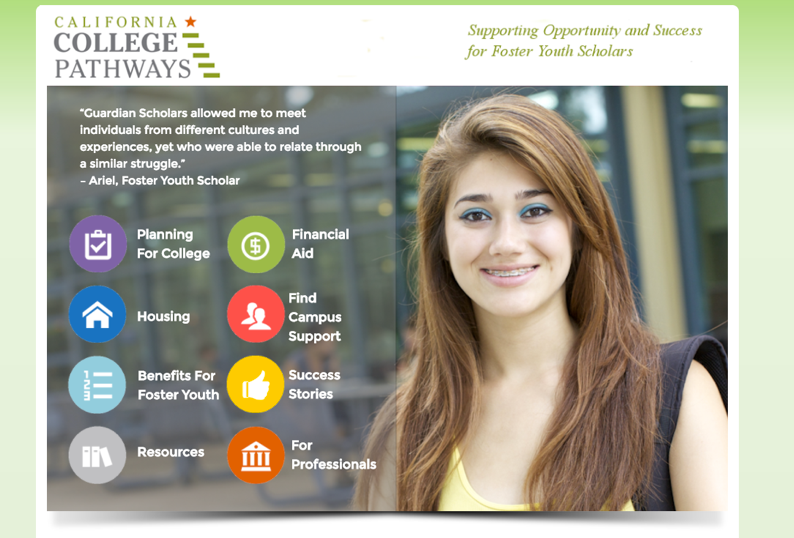 STUDENT RESOURCE PORTAL

*Find campus contact information here!
[Speaker Notes: The California College Pathways website has a lot of great resources for you and your youth, including a tab where you can search and find staff contact information for a college near youth. 
Just click “Find Campus Support Programs” to locate a Foster Youth Success Initiative (FYSI), NextUp, or campus support program staff member and their contact information for colleges throughout California. 
A version for adults and providers can be found at cacollegepathways.org]
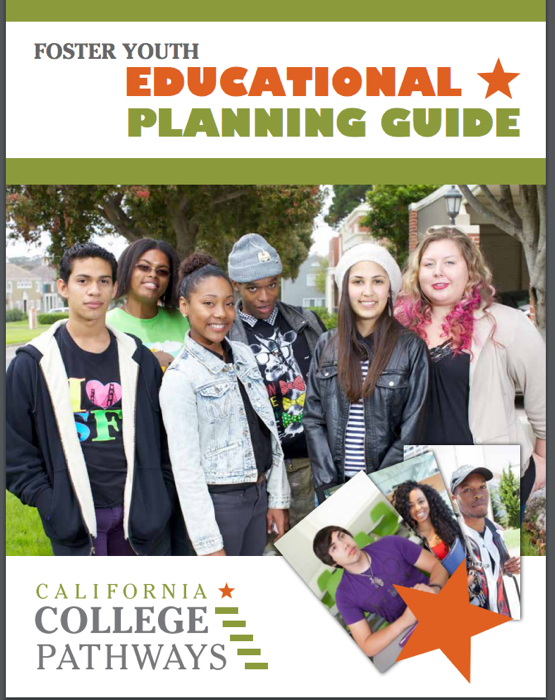 Foster Youth Educational Planning Guide
Use the Foster Youth Educational Planning Guide for step-by-step information on how to prepare and apply to college

Available for FREE at: www.jbay.org/fy-ed-planning-guide
[Speaker Notes: Applying for financial aid is just one of the many college matriculation steps. 

The Foster Youth Educational Planning Guide can be a helpful tool to remember all the steps necessary from middle school to high school to successfully prepare a foster youth for postsecondary education. 

This guide also includes resources available to foster youth at both California community colleges and CSU and UC’s.]
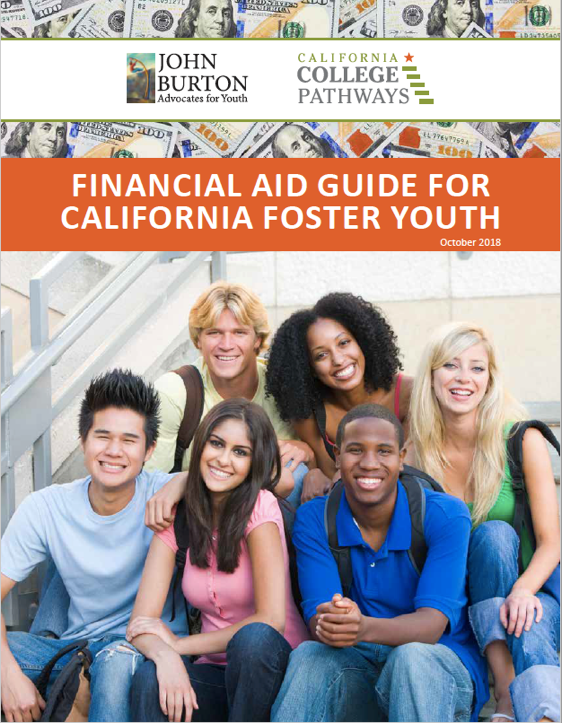 Financial Aid Guide for California Foster YouthAvailable in English and Spanish! Can be found at: www.jbay.org/ca-fy-financial-aid-guide/cacollegepathways.org/financial-aidstudent.cacollegepathways.org/financial-aid
Visual FAFSA Guide
Can be found at: 
www.jbay.org/ca-fy-financial-aid-guide/cacollegepathways.org/financial-aidstudent.cacollegepathways.org/financial-aid
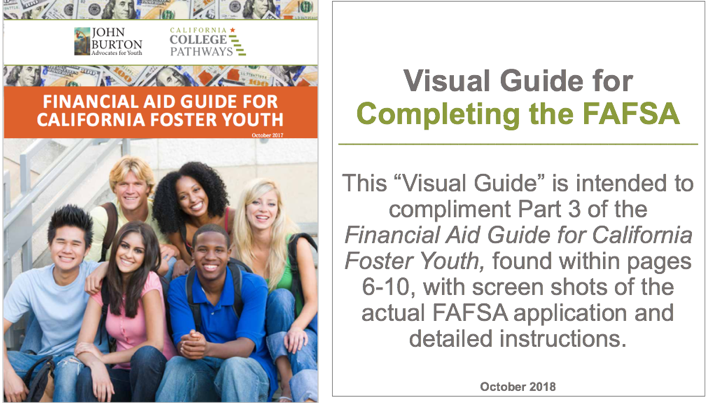 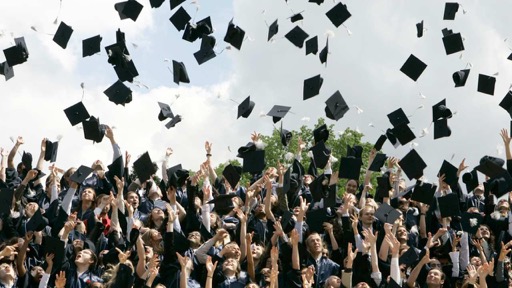 Question & Answer
Jessica Petrass, LCSW
jessica@jbay.org
[Speaker Notes: Simone]